Муниципальное автономное дошкольное образовательное учреждение города Набережные Челны «Детский сад комбинированного вида № 105 «Дюймовочка»
ЭКОЛОГИЧЕСКИЙ   ПРОЕКТ
«ЧУДО – МУСОР»


Подготовила: воспитатель 
I квалификационной категории 
Гильфанова Альфина Наилевна

2020 год
Название проекта: «Чудо – мусор»

Актуальность: Потребность в рациональном использовании  отходов.

Проблемный вопрос: Что можно сделать, чтобы мусора в 
                                             природе стало меньше?

Вид проекта: творческий, краткосрочный.

Участники проекта: дети средней группы, родители,             
воспитатель группы.
Ожидаемый результат: творческая активность дошкольников и их родителей при конструировании               
поделок из бросового материала.
Цель проекта: Научиться находить применение разным упаковкам после их первичного использования.

Задачи: 
1. Формировать экологическую культуру у взрослых и детей по отношению к важным экологическим проблемам.
2. Развивать творческие способности детей и родителей. 
3. Показать на примере творческих работ, как можно использовать упаковочные отходы в целях бережного отношения к окружающей среде.
4. Научиться использовать упаковочные отходы вторично в виде полезных вещей для украшения участка детского сада, дидактических пособий, игрушек, предметов и элементов декора.
5. Привлечь родителей группы к участию в проектной деятельности, расширять творческие контакты с родителями воспитанников.
Актуальность

	     В настоящее время экологическая проблема  воздействия человека на окружающую среду стала очень актуальной. 	
	Растущее количество отходов и нехватка средств их переработки характерны для многих городов.  Городские свалки, куда вывозится промышленный и бытовой мусор, занимают огромные площади. Выбрасывая пластиковые бутылки, упаковки от продуктов, пакеты из-под соков, молока, задумываемся ли мы о том, что многое из этого мусора может получить новое применение, став основой для оригинальной вещи, поделки, игрушки?
	     Мы считаем, необходимо формировать у детей ответственное отношение к природе, чтобы каждый ребенок пришел к выводу, что «Природа ждет моей помощи». А этот вывод дети сделают путем того, что увидят, услышат, почувствуют,  сделают своими руками.
	     С помощью проекта, мы хотим показать, как рационально можно использовать мусор. Что значат коробки, пластиковые бутылки, пробки и многое другое? Практически ничего, всего лишь мусор. А для нас это материалы для вдохновения, создания интересных поделок и воплощения мыслей и идей.
I этап: подготовительныйЦель: сформировать интерес к  теме проекта.- Подбор методической и специальной литературы.- Беседы с детьми и родителями.-Сбор необходимых материалов для создания поделок.
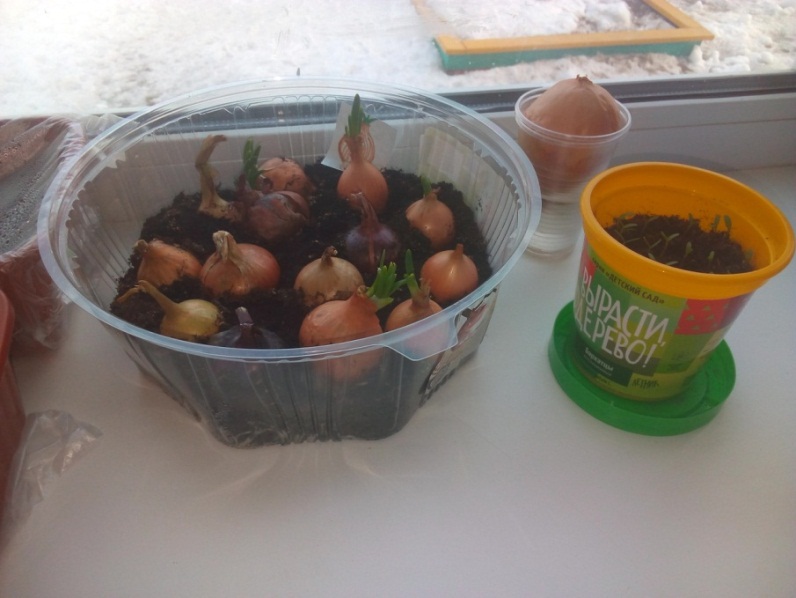 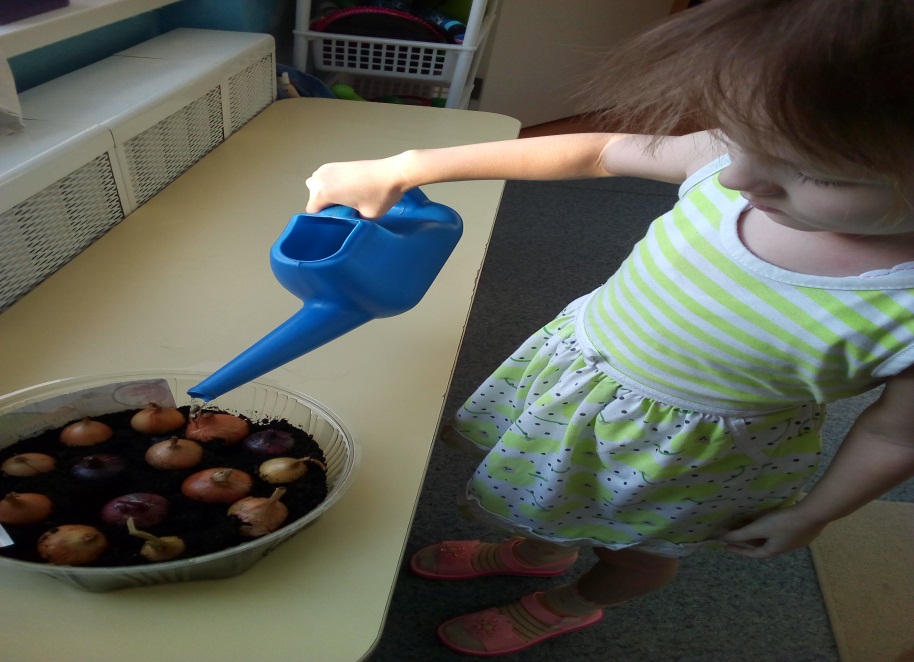 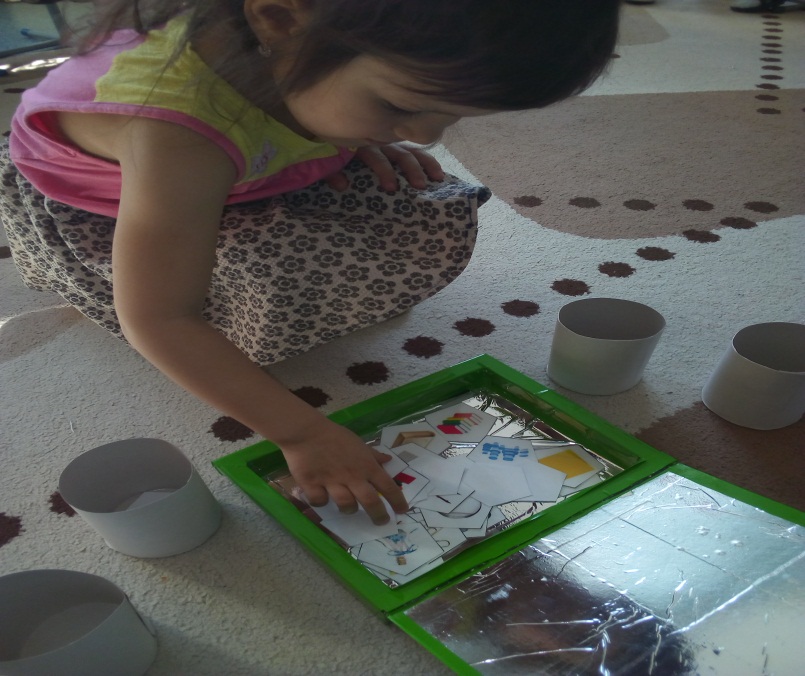 II этап: основной  (практическая реализация проекта)Цель:   учить применять собранный материал с помощью взрослого и самостоятельно.Изготовление поделок для уголков нашей группы
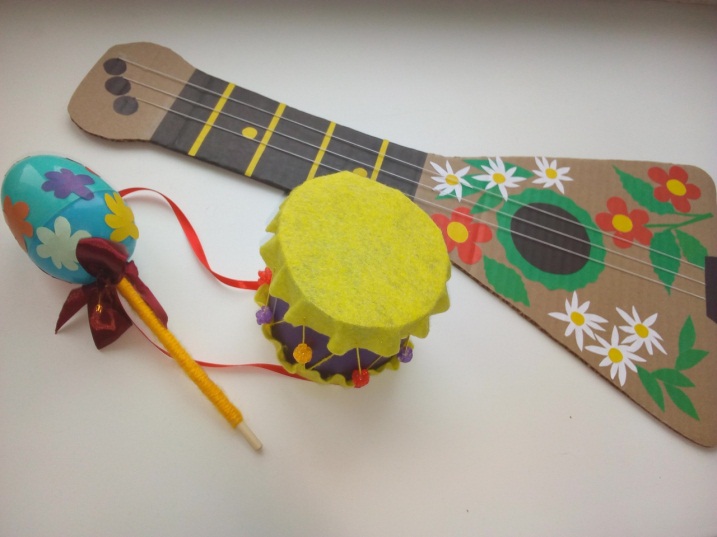 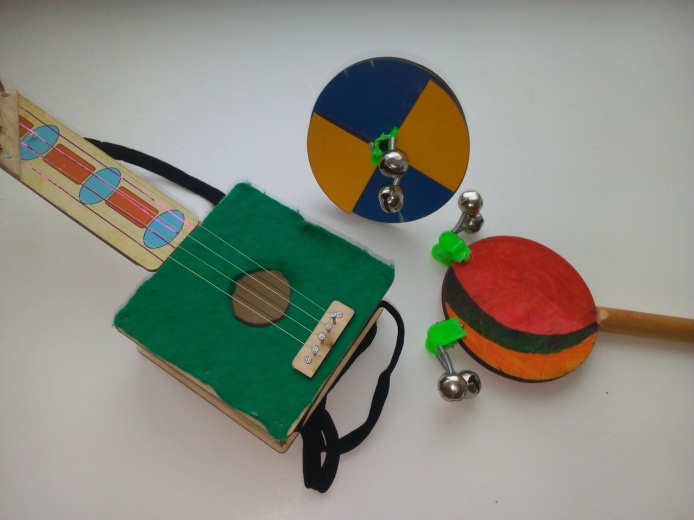 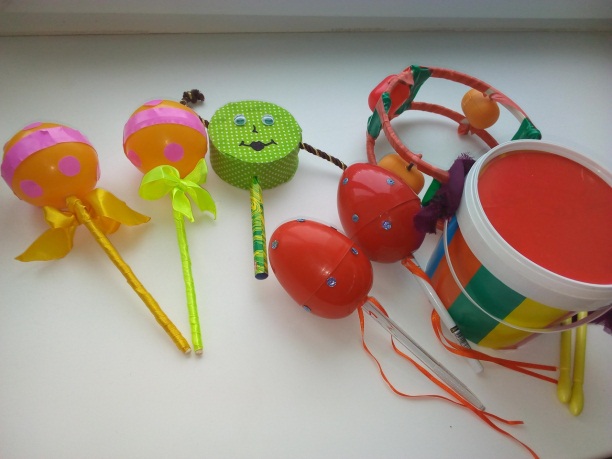 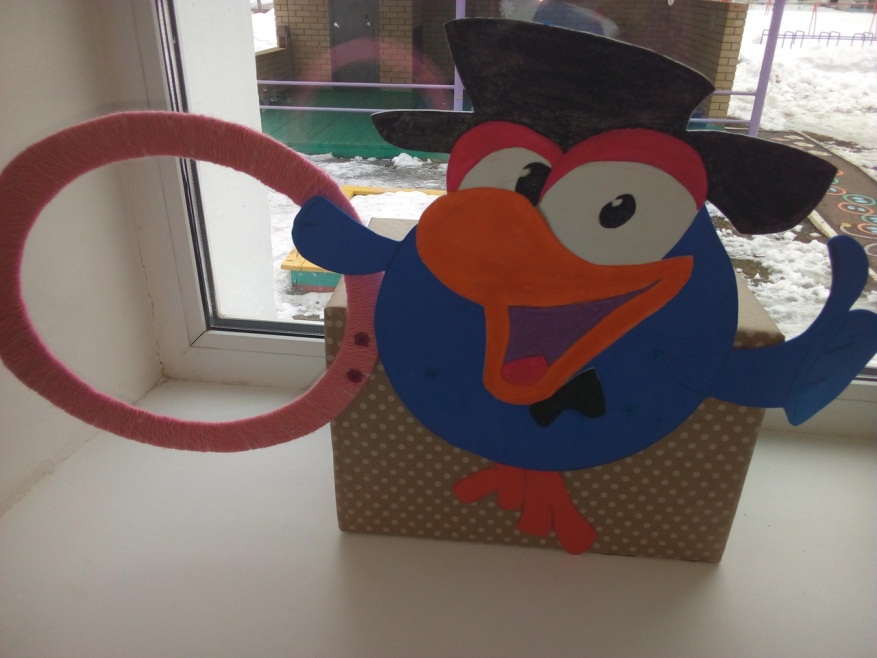 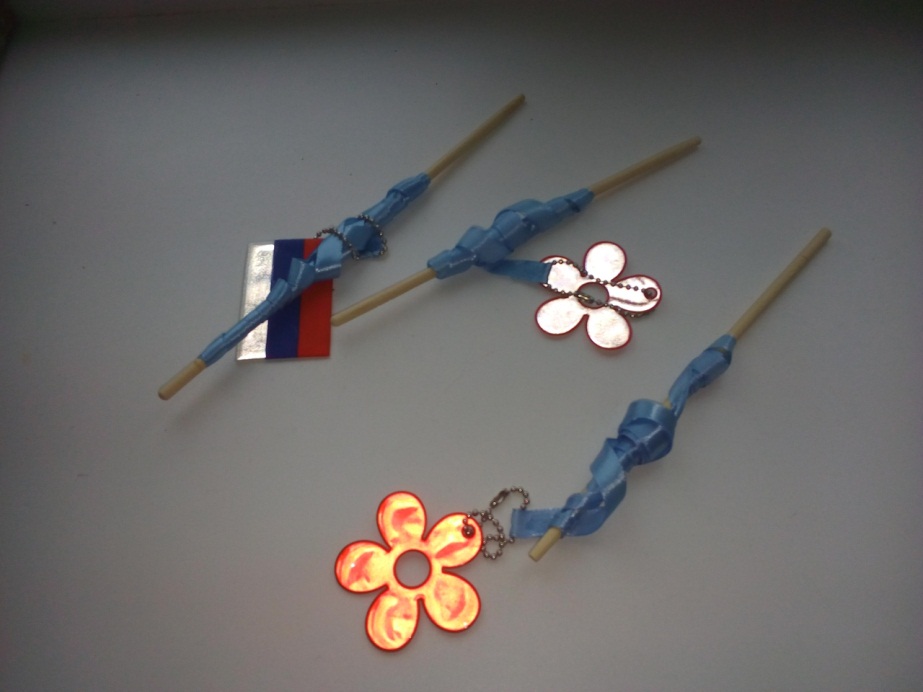 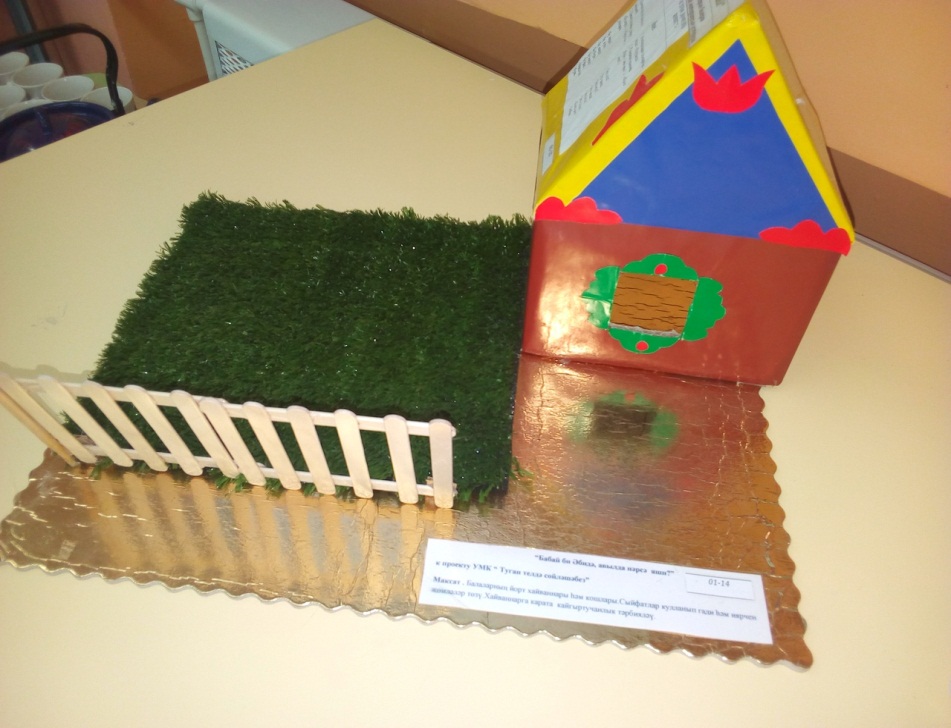 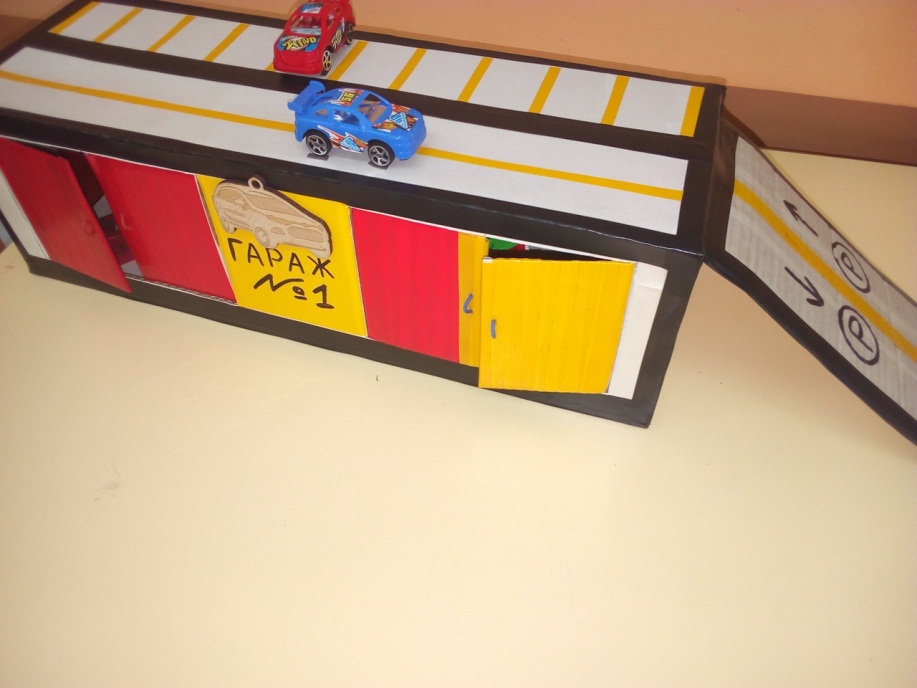 Работа педагога с детьми
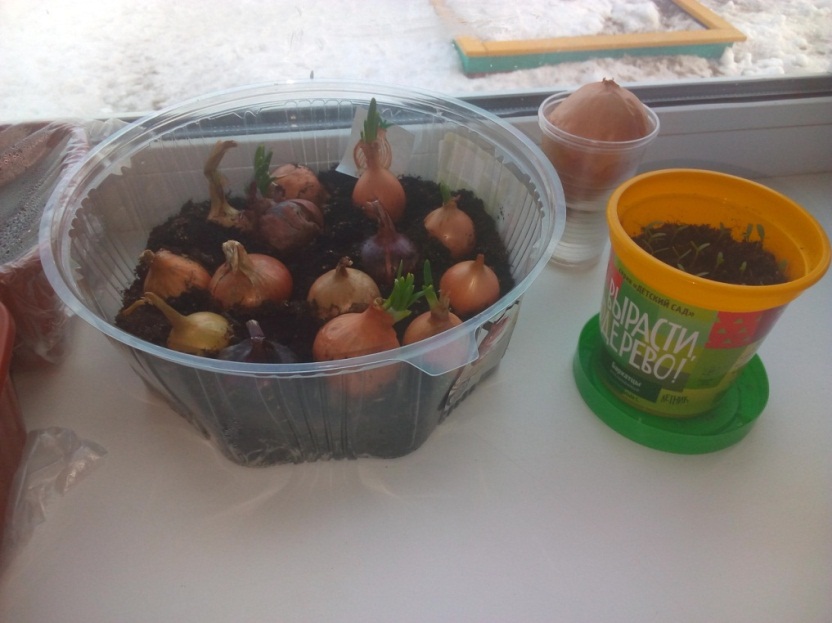 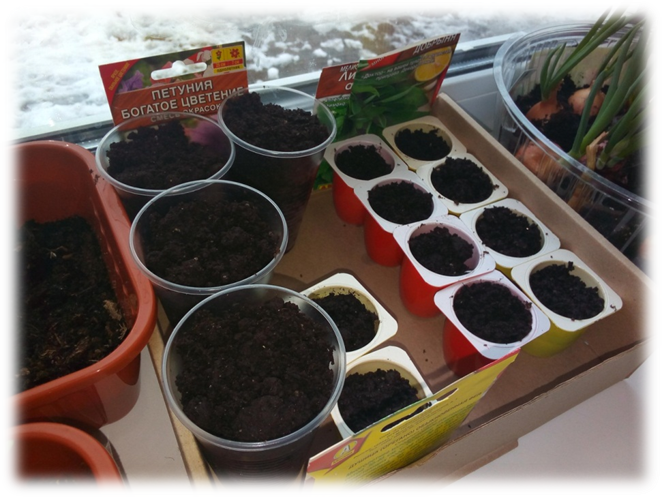 Работа родителей с детьми
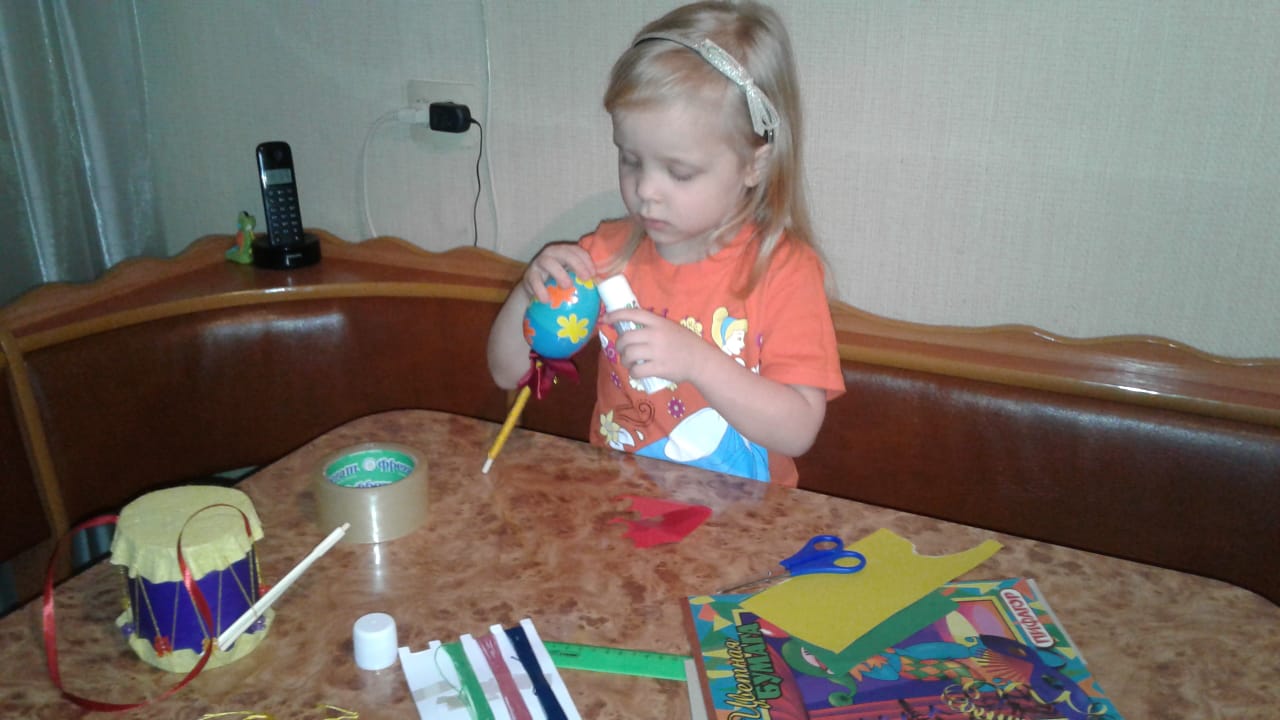 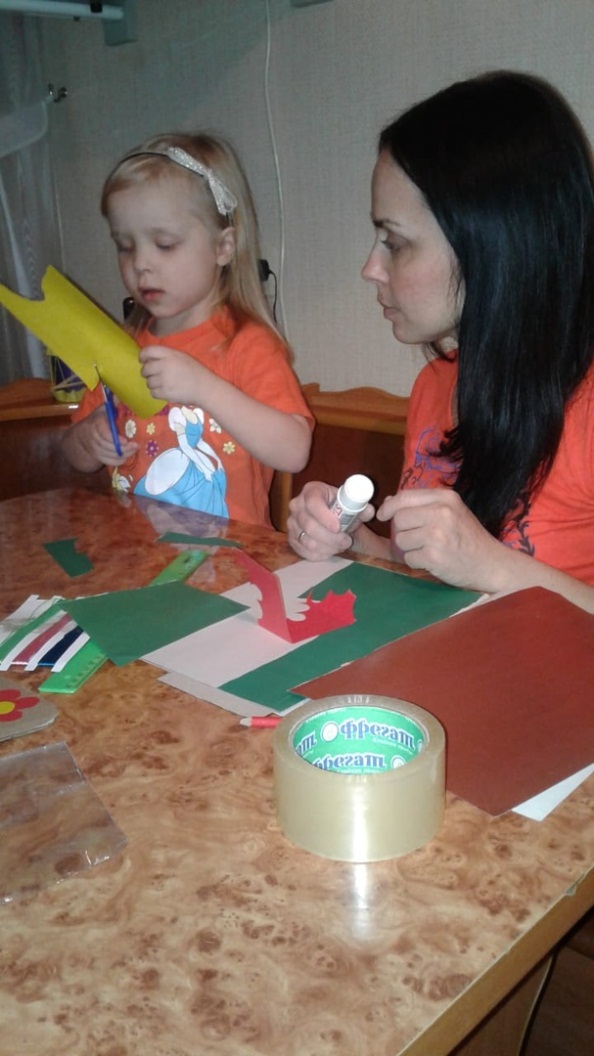 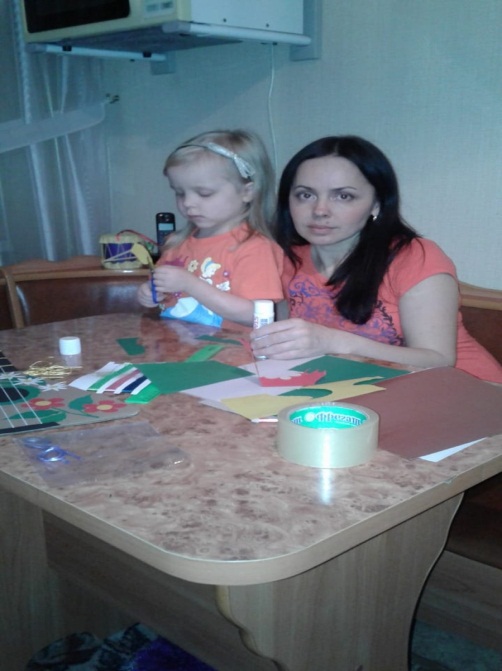 Работа родителей с детьми
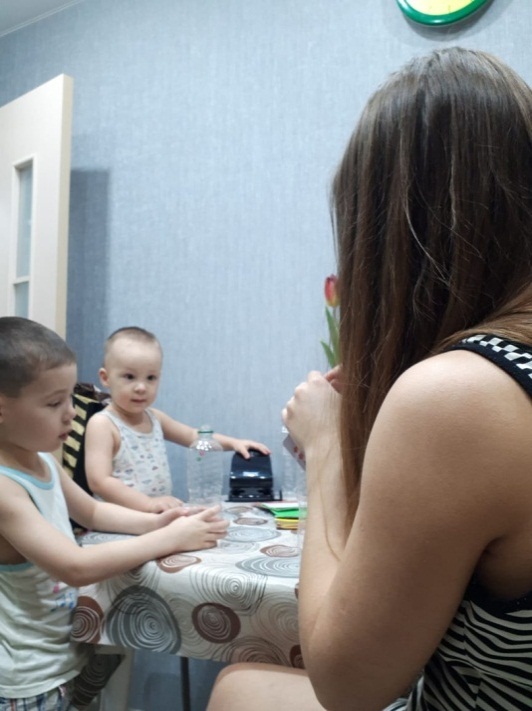 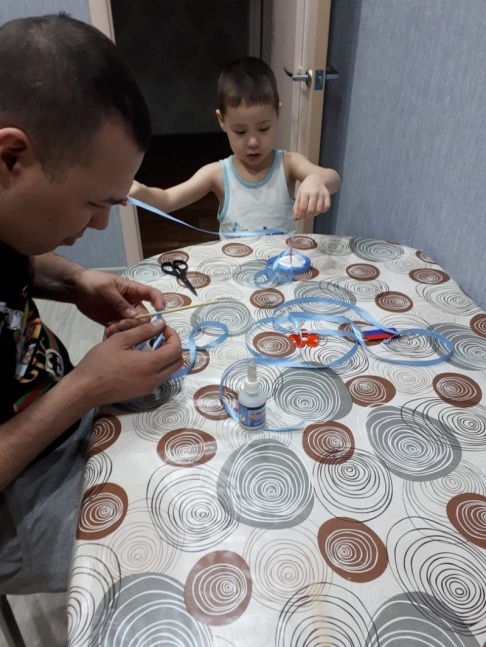 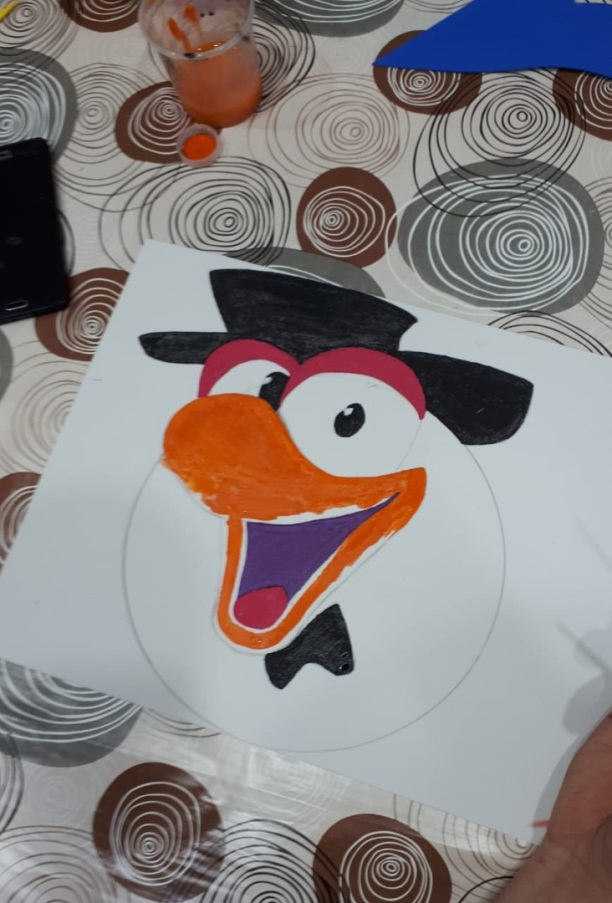 Работа родителей с детьми
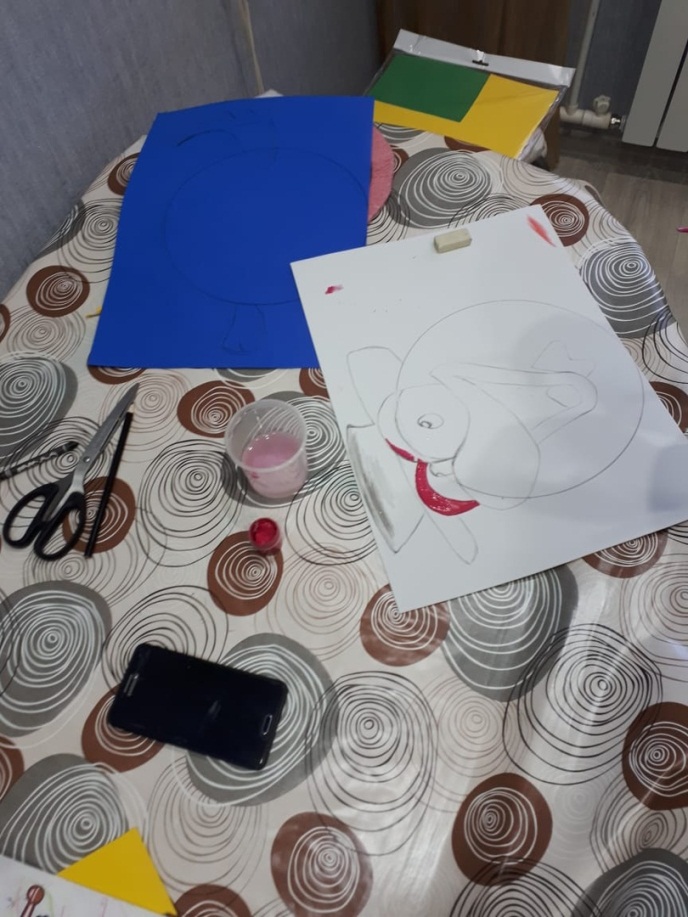 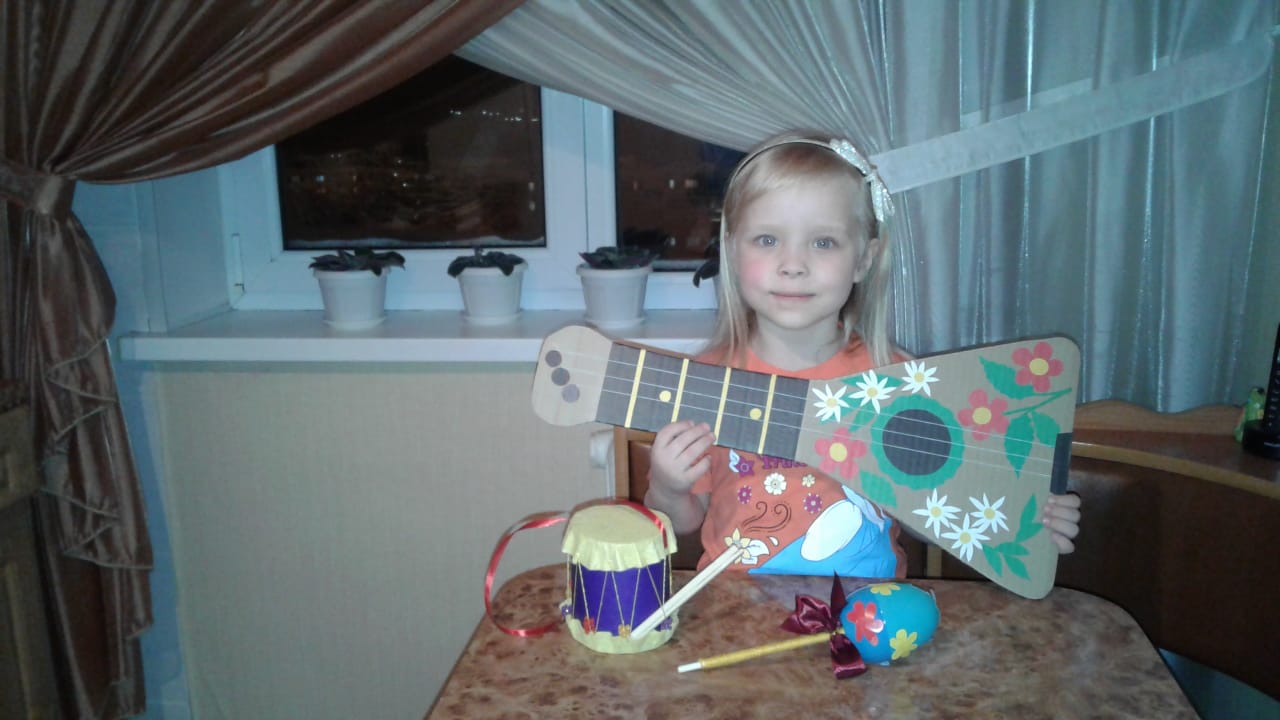 III этап: заключительный Цель: подведение итогов проекта.Оформление выставки «Чудо-мусор».
Результативность проекта
Данный проект, на мой взгляд, получился познавательным, практическим и результативным. Дети активно участвовали в его создании. В проекте дети знакомились с экологическими терминами, решали проблемные ситуации, позволяющие проявить индивидуальность каждого, использовали накопленные ранее знания и умения для решения познавательных задач. Дети пополнили свой словарный запас новыми словами (экология, эколог, утилизация, отходы, контейнер). Более подробно была изучена технология изготовления поделок из выброшенного материала, развивались навыки работы с бросовым материалом.
          Творческая группа детей показала, как рационально можно использовать ненужный материал, создавать из него интересные поделки, с помощью взрослых.    
         Считаю, что проект достиг цели, заинтересовал детей, нашел практическое применение.
СПАСИБОЗАВНИМАНИЕ!